Тема урока:
Единицы времени
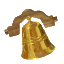 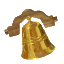 Нил
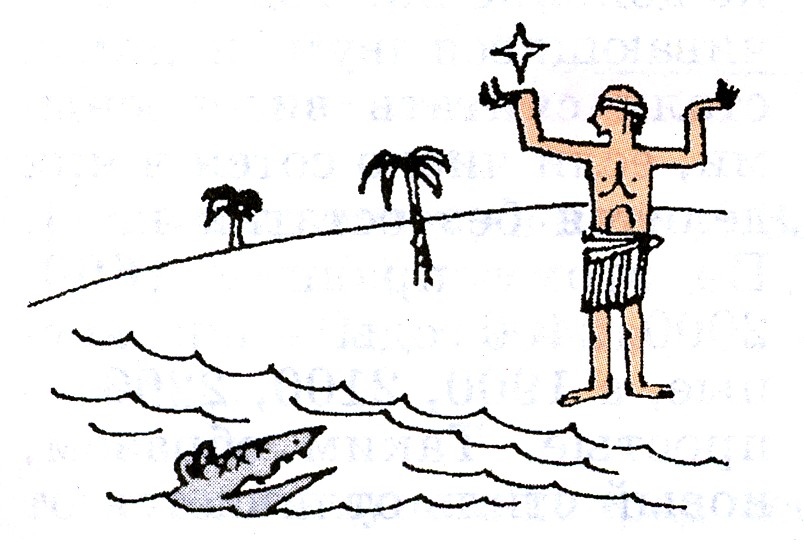 Сириус
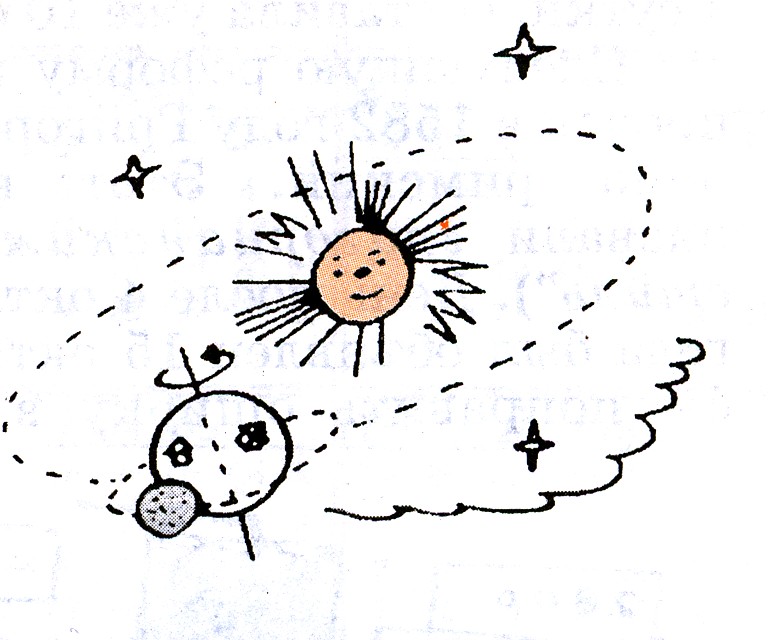 Юлий Цезарь
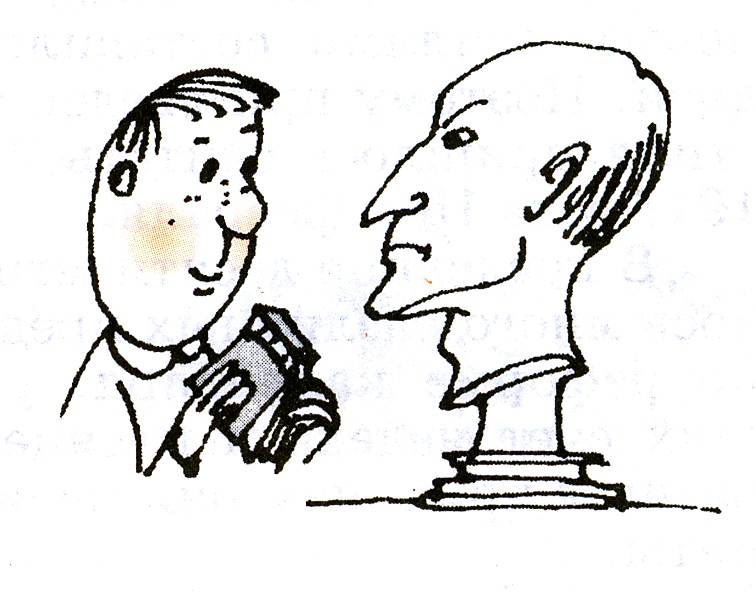 Восстановите правильную последовательность:
1год                          60мин
                                  7 суток       
1 сут                         60 с                     
1ч                              30 сут.  или 31 сутки 
                                   в феврале 28 или 29 суток)                                               
1 мин                        24ч   
1 неделя                  365 или 366 суток
1 месяц                    12мес
Перевод единиц данной величины
в сутках: 48ч, 96ч;
в часах: 2 сут., 120 мин;
в месяцах: 3 года, 8 лет и 4 мес.
в годах: 60 мес., 84 мес.
в  секундах: 5 мин, 16мин;
в минутах: 600с, 5ч.
Сравни:
1 век      360 лет
1 год      360 сут.
1 мес. 7 сут.     27 сут.
1 сут. 20 ч        120 ч    
4 мин 2 с          42 с
3 ч 5 мин          35 мин
<
>
>
<
>
>
Кедровая шишка с семенами созревает 27 месяцев. Сколько это лет и месяцев?
Серёжа ежемесячно и списывает 2 карандаша и 3 ручки. Подсчитай, сколько карандашей и ручек испишет Серёжа за учебный год?
Для чего человеку нужно знать время?